Конфлікт
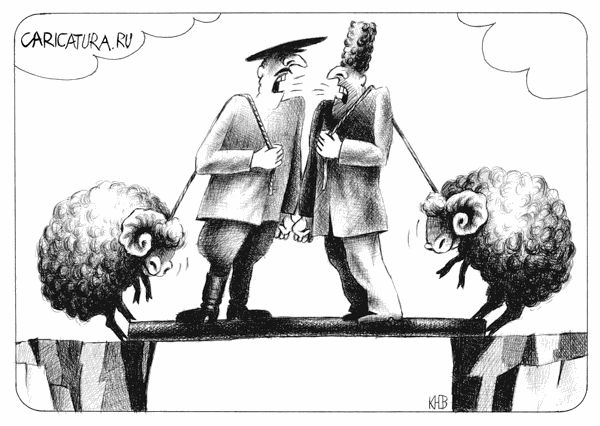 Конфлікт (з лат. conflictus – зіткнення) – особливий вид взаємодії, в основі якого лежать протилежні і несумісні цілі, інтереси, типи поведінки людей та соціальних груп, які супроводжуються негативними психологічними проявами.
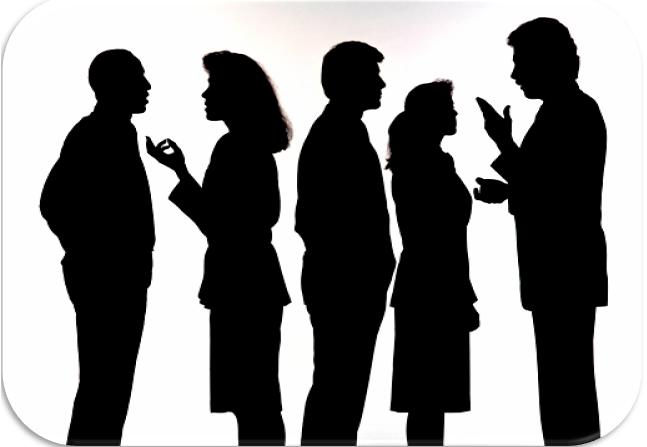 Характер конфлікту:деструктивнийконструктивний
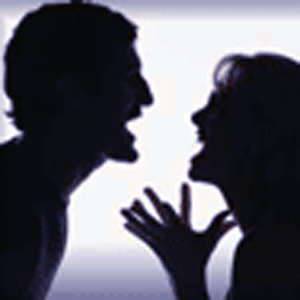 Деструктивний конфлікт переводить причини, що призвели до конфлікту, на “особистості”.
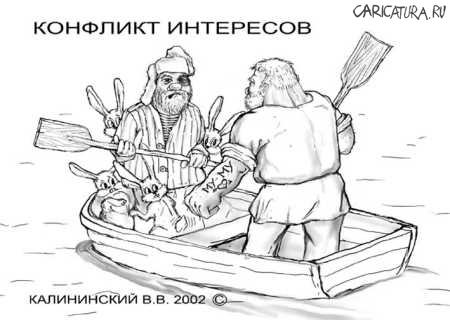 Конструктивний конфлікт базується не на “особистостях”, а на виявленні об’єктивних причин незгоди.
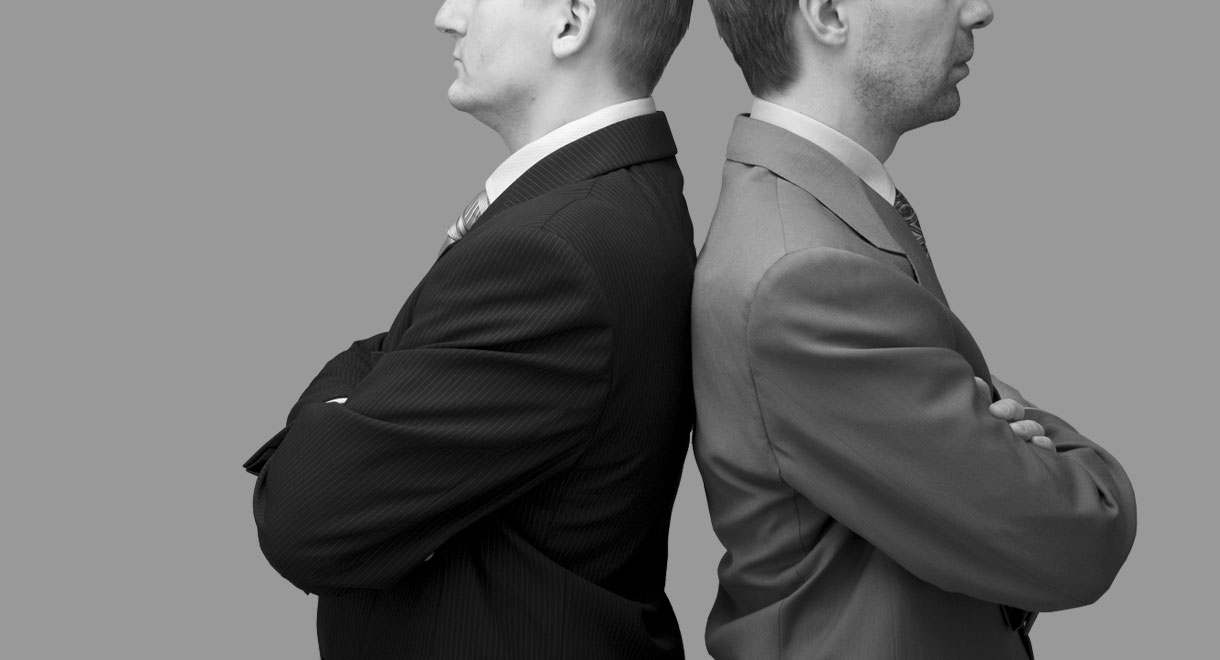 Види конфліктів:
внутрішньоособистісні та зовнішньоособистісні (міжособистісні, конфлікти між особистістю та групою);
  прямі та непрямі;
  індивідуальні (внутрішньособистісні та зовнішньоособистісні) і групові.
Міжособистісні конфлікти можуть бути спричинені:
відмінностями в психологічних характеристиках людей;
“хибним образом конфлікту”;
різницею в поглядах та уявленнях;
різницею в цілях та інтересах конфліктуючих сторін.
Причина конфлікту – діалектичне протиріччя, що його зумовлює, але воно може певний час і не виливатися в конфлікт.
конфліктоген – слово чи дія, що сприймаються як негативні однією із сторін і провокують початок конфліктної взаємодії. 

конфліктна ситуація –негативно забарвлене зіткнення конфліктуючих сторін.
Динаміка конфлікту – послідовна зміна стадій і етапів, які характеризують процес розгортання конфлікту від виникнення конфліктної ситуації до вирішення конфлікту.
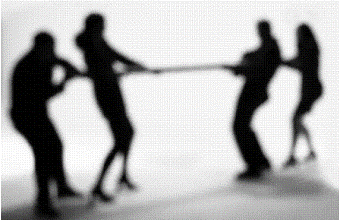 Стадії конфлікту:
Виникнення конфліктної ситуації.
 Усвідомлення ситуації як конфліктної хоча би однією із сторін.
 Стадія конфліктної поведінки або взаємодії.
 Стадія вирішення конфлікту.
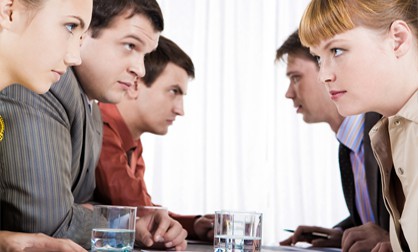 Способи управління конфліктом:
Ухилення від конфліктної взаємодії.
 Згладжування конфлікту. 
 Боротьба за перемогу в конфлікті.
 Компроміс.
 Співробітництво
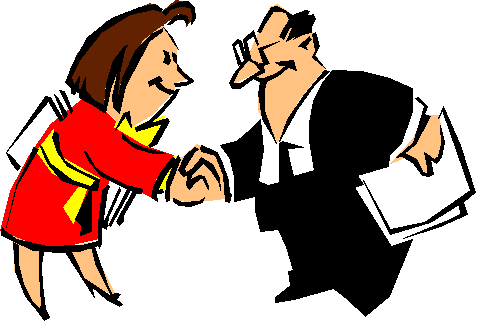 Методика вирішення конфлікту :
“Зняти маски” і “стати самим собою”.
 Виявити і усвідомити справжню причину конфлікту.
 Відмовитися від принципу “перемога за будь-яку ціну”. 
 Знайти декілька можливих варіантів вирішення конфлікту.
 Оцінити варіанти і вибрати кращий.
 Переконати іншу сторону конфлікту у тому, що даний варіант є найоптимальніший
 Усвідомлювати й оберігати цінність взаємовідносин.
Асертивність-“неконфліктна поведінка”, “уміння вирішувати конфлікти”
Поведінка людини на основі таких якостей:

 повага до себе, почуття власної гідності, чесність, протидія маніпуляції;
 повага до інших, дружелюбність, визнання права інших на власну точку зору, позицію, невикористання відносно інших маніпулятивних технологій;
 використання при вирішенні конфліктних ситуацій принципу співробітництва.
Дякую за увагу.
Проект підготувала
Литвиненко
Світлана
11-А
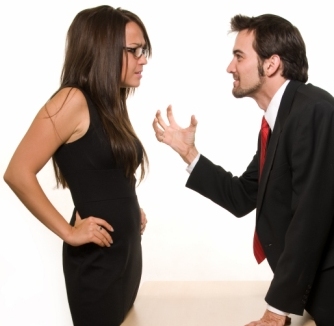